Обережно!Вибухонебезпечні предмети
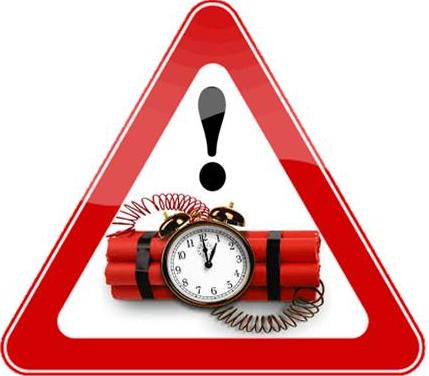 Підготував: Богдан РАЧУК
Запам’ятайте! Якщо ви випадково виявили вибухонебезпечний предмет,до нього не можна навіть торкатися – це дуже небезпечно.
Знешкоджувати вибухонебезпечні предмети мають правотільки спеціально підготовлені фахівці піротехнічних груп, які пройшли фахову підготовку та мають практичні навички роботи з вибуховими речовинами та різноманітними боєприпасами.
Більшість із них залишились нам у спадок після Другої світової війни, але і в післявоєнний час цей «арсенал» постійно поповнювався сучасними боєприпасами, які не вибухнули з різних причин на військових полігонах та за їх межами.
Зовнішній вигляд боєприпасів від тривалого перебування в ґрунті або у воді сильно змінюється: під впливом вологи вони деформуються, іржавіють, проте вони не втрачають здатності вибухати навіть від невеликого тертя, струсу чи легкого удару.
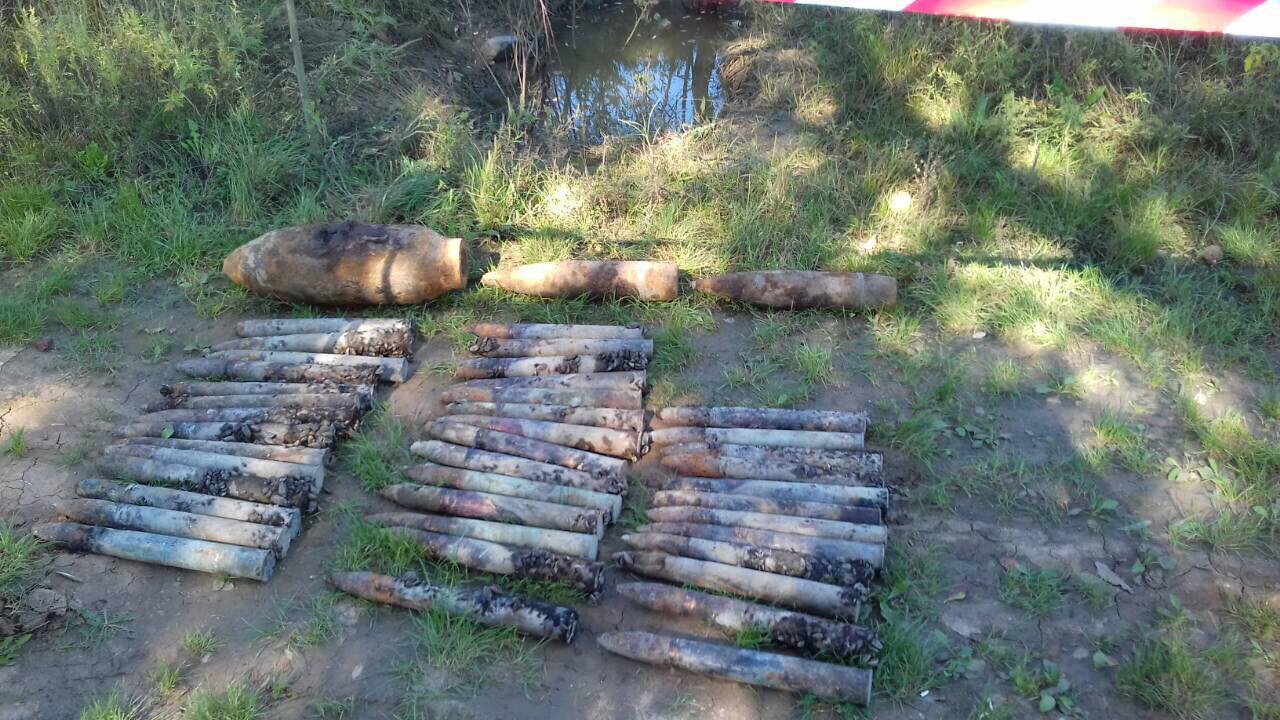 Основну небезпеку у вибухонебезпечних предметах становлять пристрої ініціювання вибуху основної маси вибухівки боєприпаса. Під час перебування у землі від впливу вологи, взаємодії металу та вибухової речовини боєприпаса утворюються хімічні сполуки – пікрати, які зовні мають вигляд білуватих порошкоподібних наростів. Пікрати також можуть вибухати від тертя, іскри чи удару.
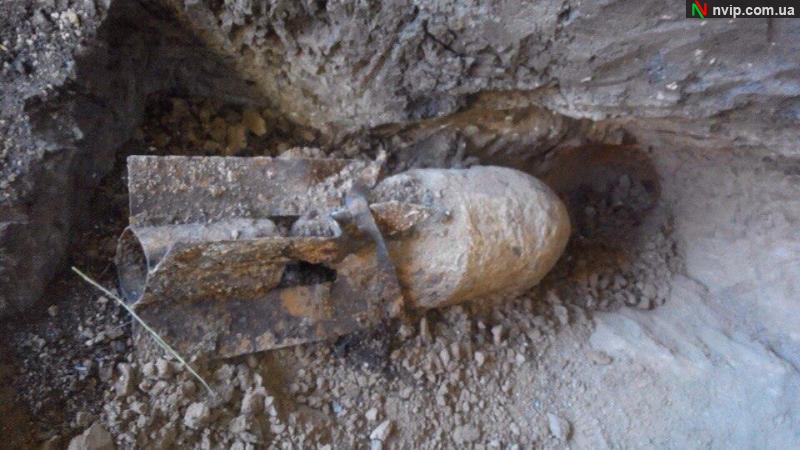 До вибухонебезпечних предметів відносяться:
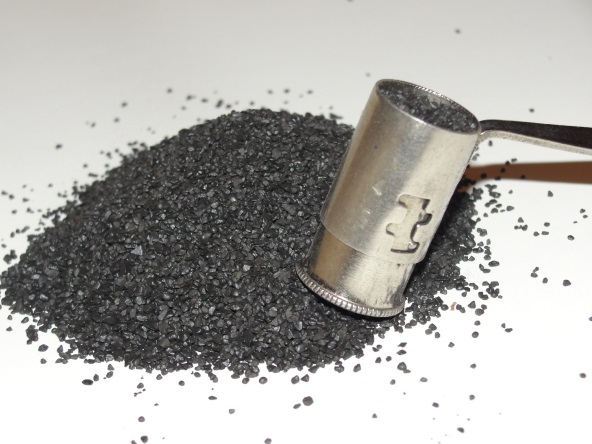 –          вибухові речовини — хімічні з’єднання або суміші, здатні під впливом певних зовнішніх дій (нагрівання, удар, тертя, вибух іншого вибухового пристрою) до швидкого хімічного перетворення, що саморосповсюджується з виділенням великої кількості енергії і утворенням газів;
–          боєприпаси – вироби військової техніки одноразового вживання, призначені для  поразки живої сили супротивника. До боєприпасів відносяться
–  бойові частки ракет;
– авіаційні бомби;   
– артилерійські боєприпаси (снаряди, міни);
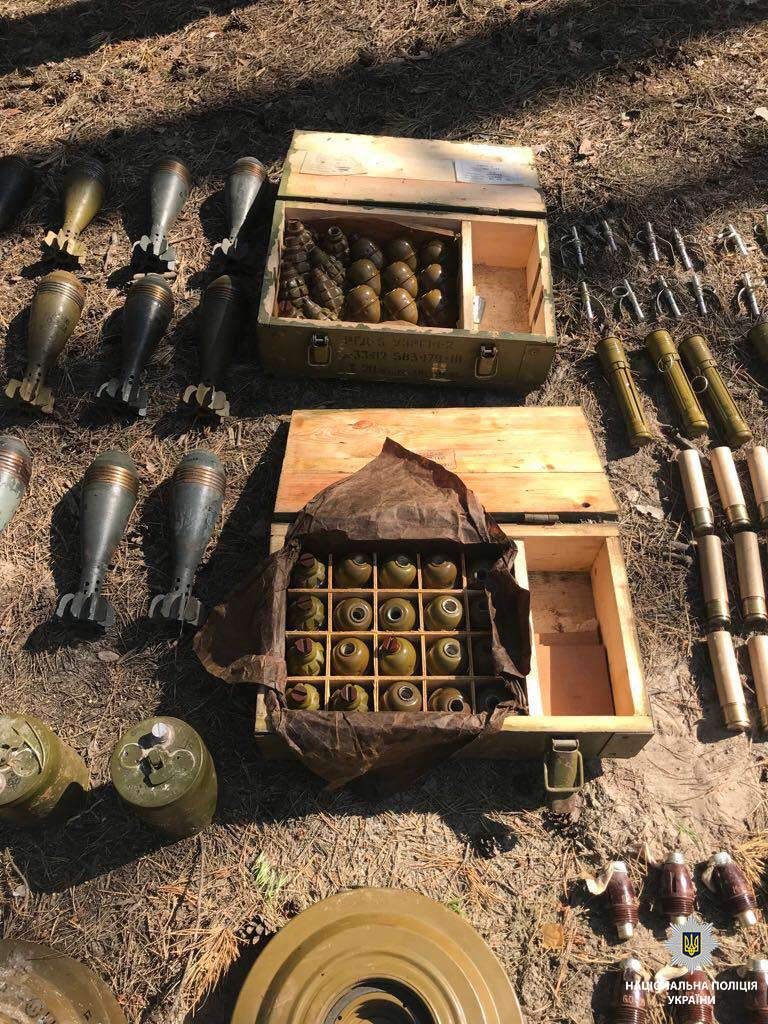 - інженерні боєприпаси (протитанкові і протипіхотні міни); - ручні гранати; - стрілецькі боєприпаси (патрони до пістолетів, автоматів, гранатометів). - освітлювальні, імітаційні, спеціальні ракети; - вибухові пакети та петарди, освітлювальні, сигнальні ракети; - димові гранати та шашки.
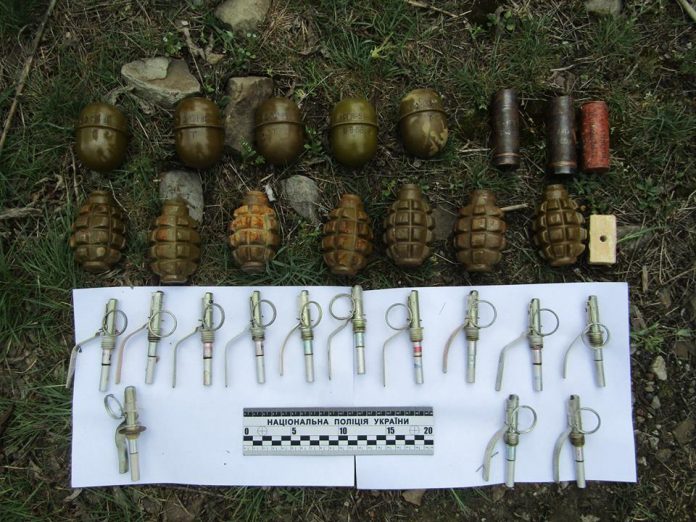 При знаходженні серійних мін, снарядів, гранат:
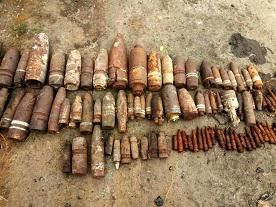 ЗАБОРОНЕНО:
Наближатися до предмету;
Пересувати його або брати в руки;
Розряджати, кидати, ударяти по ньому;
Розпалювати поряд багаття або кидати в нього предмет;
Приносити предмет до дому, у табір, школу.
Необхідно негайно повідомити міліцію про знахідку або зателефонувати на безкоштовні телефонні номери 101 або 102!
Практично всі вибухові речовини отруйні, чутливі до механічних дій і нагрівання. Поводження з ними вимагає граничної уваги і обережності!
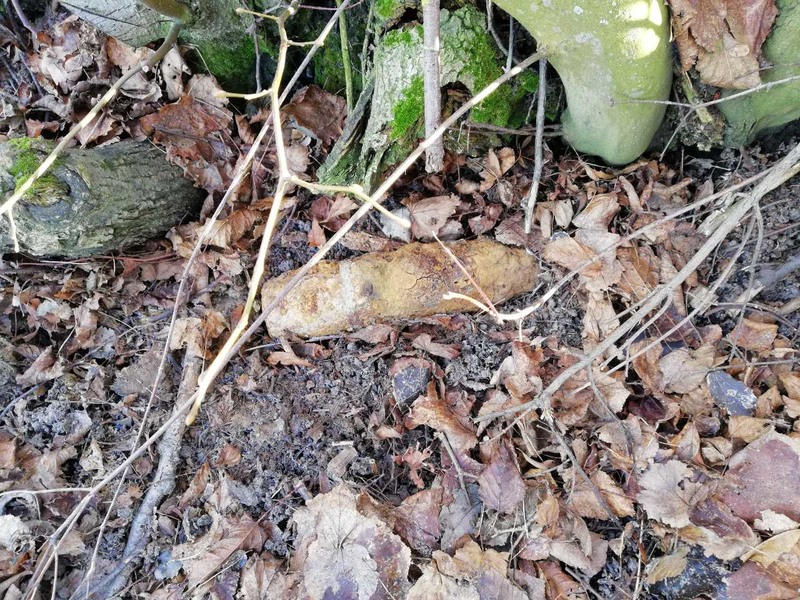 Під час прогулянок в лісі або в туристичному поході:
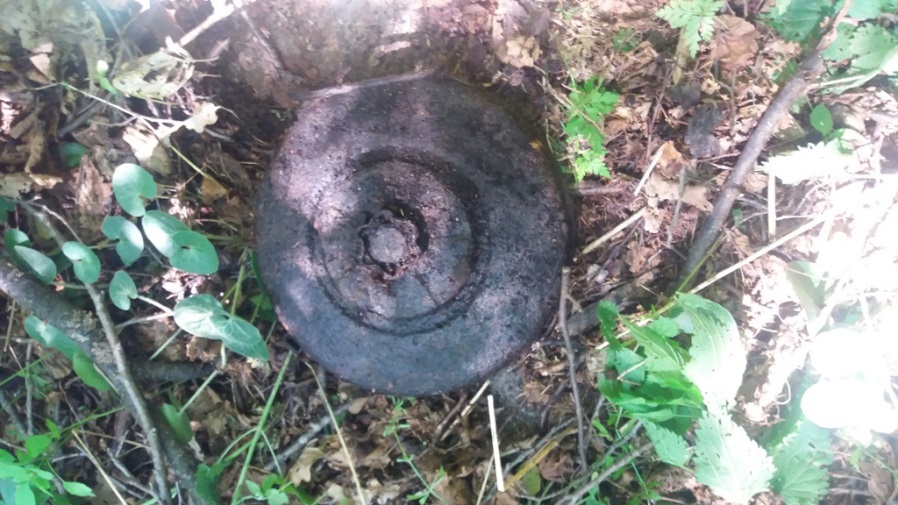 Ретельно вибирайте місце для багаття. Воно повинно бути на достатній відстані від траншей і окопів, що залишилися з війни.
 Перед розведенням багаття в радіусі п’яти метрів перевірте наявність вибухонебезпечних предметів щупом (або лопатою зніміть верхній шар ґрунту, перекопайте землю на глибину 40-5 3 см )
 Користуватися старими багаттями не завжди безпечно. Там можуть виявитися підкинуті військові «трофеї»або такі, що не вибухнули.
У жодному випадку не підходьте до знайдених багать, що горять (особливо вночі). В цьому багатті може виявитися предмет, що може вибухнути
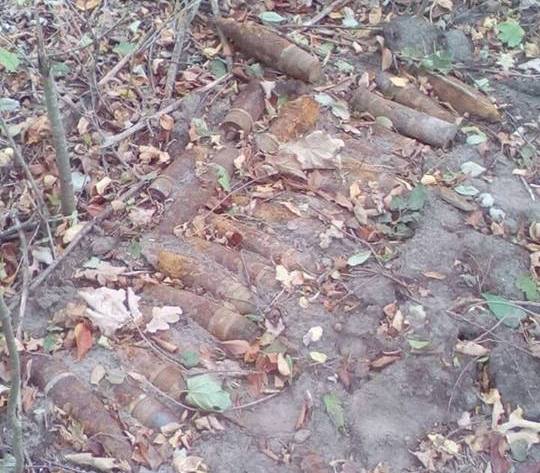 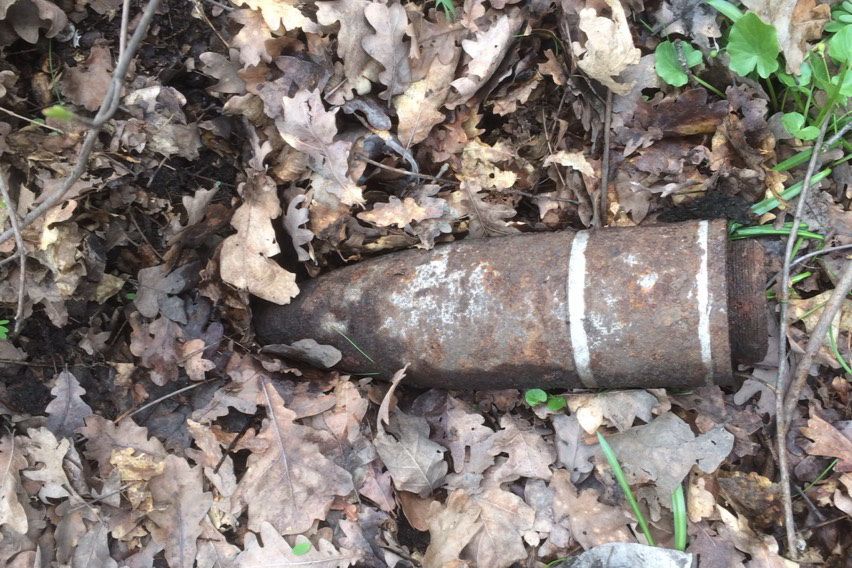 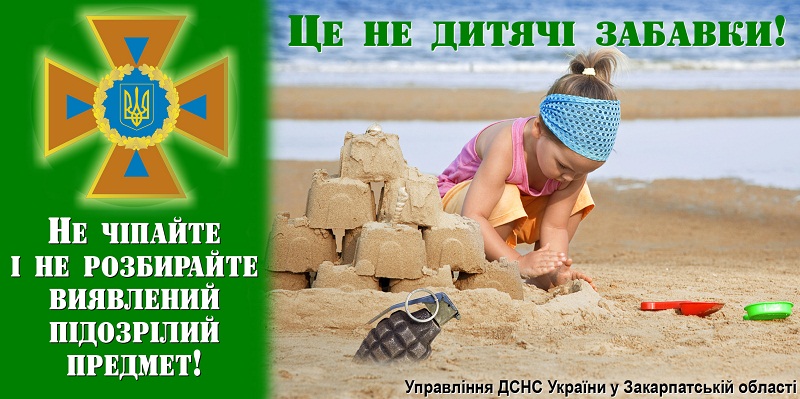 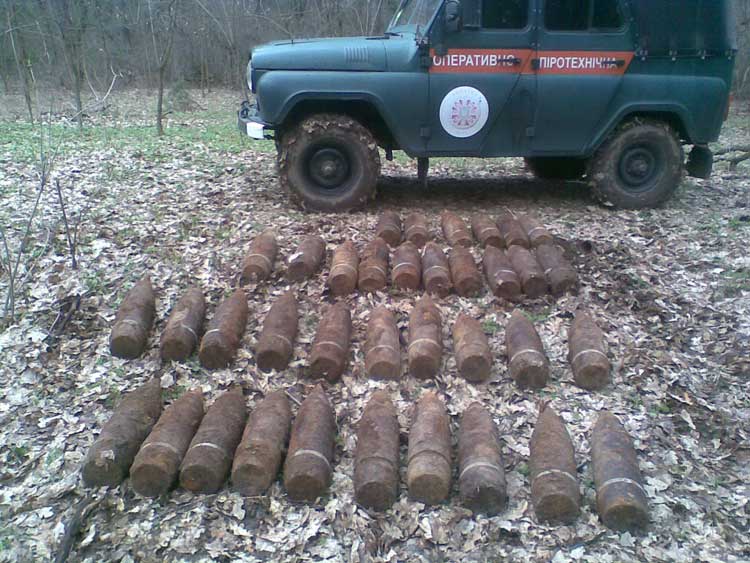 Пам'ятайте! Після вашого повідомлення фахівці Державної служби надзвичайних ситуацій обов’язково відреагують, виїдуть на місце, вивезуть та знищать вибухонебезпечний предмет в установленому порядку.
Особливу небезпеку становлять піротехнічні вироби
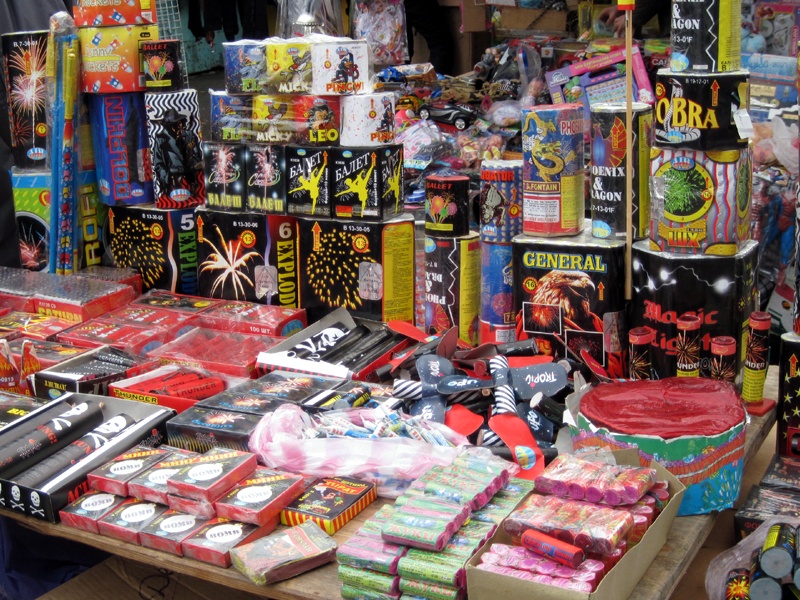 Якщо ж, ви все ж таки вирішили скористатись піротехнічними виробами, Запам’ятайте загальні правила безпеки користування ними:• зберігайте піротехнічні вироби потрібно у недоступному для дітей місці;• не допускайте відкритого вогню у приміщенні, де зберігаються вироби;• розташовуйте їх подалі від обігрівальних приладів;• не використовуйте піротехнічні засоби для ігор, а застосовуйте тільки за призначенням;• чітко дотримуйтесь інструкцій, які повинні мати всі піротехнічні засоби.• запускайте піротехнічні вироби лише на відкритому повітрі, за відсутності сильного вітру;• не використовуйте піротехнічні іграшки для пустощів, застосовуйте їх лише за призначенням.
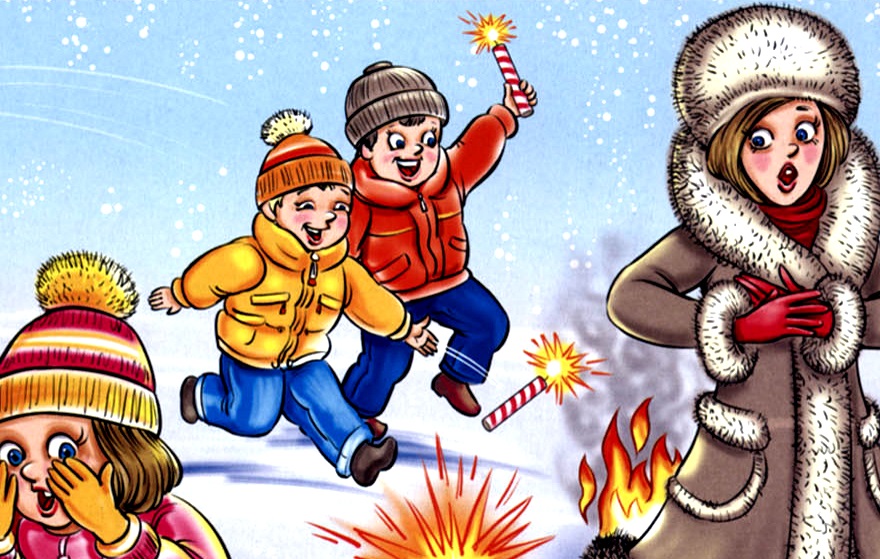 Категорично забороняється:• носити піротехнічні вироби в кишенях;• спалювати їх у багатті;• розбирати вироби та піддавати їх механічним впливам;
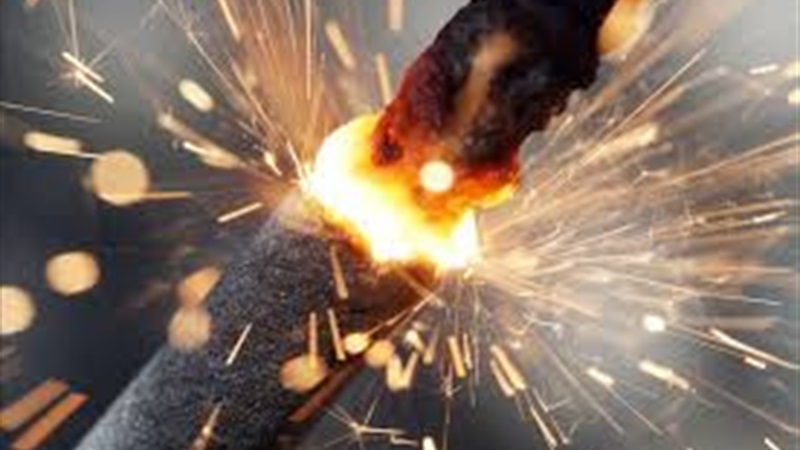 Ваша безпека в ваших руках!
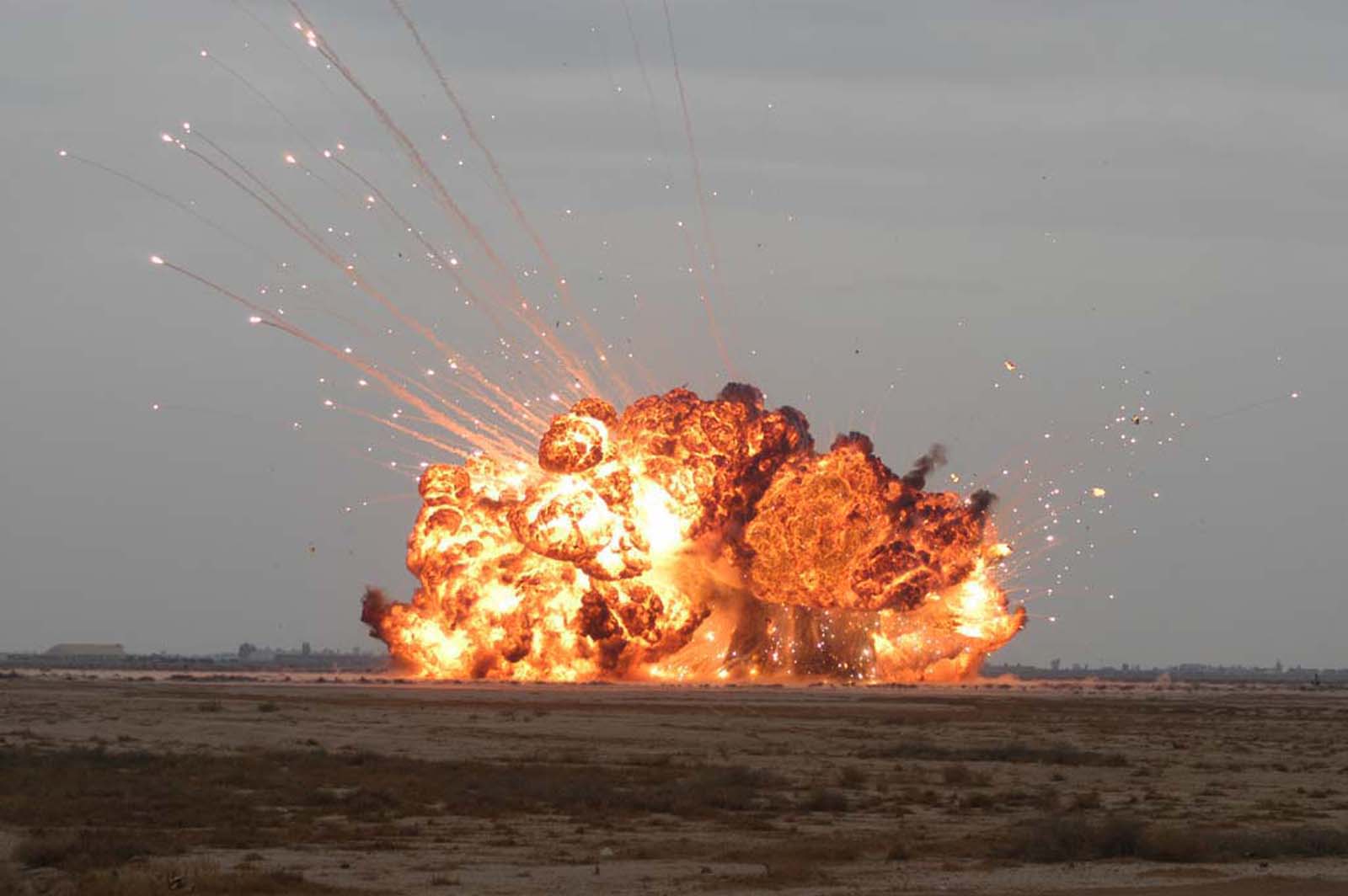